Безопасное селфи
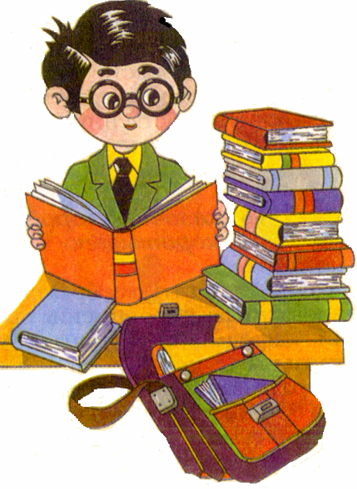 Ананьев Максим Владимирович, 
учитель начальных классов
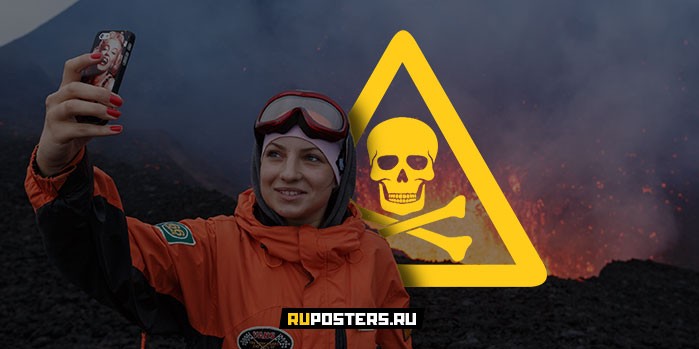 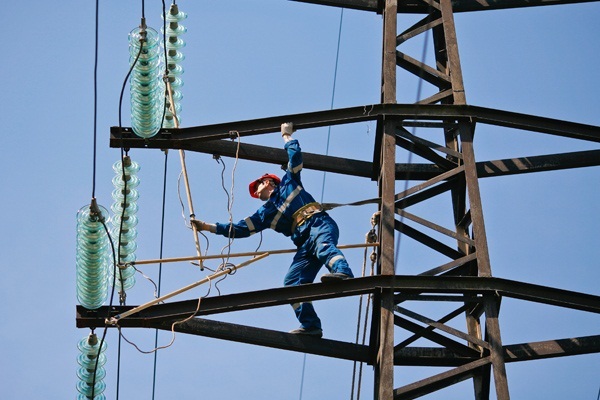 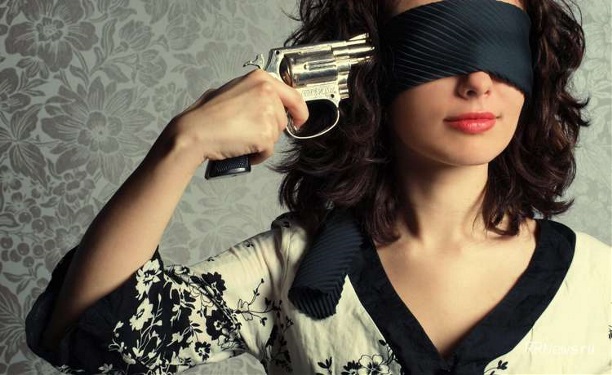 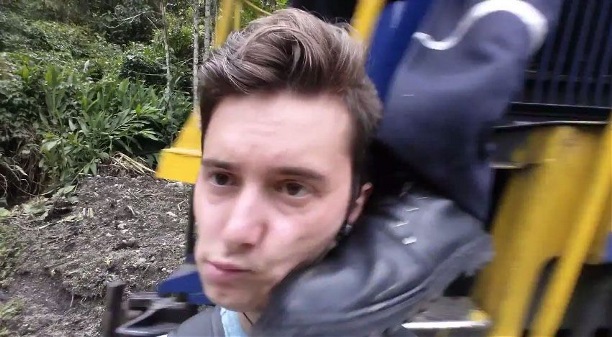 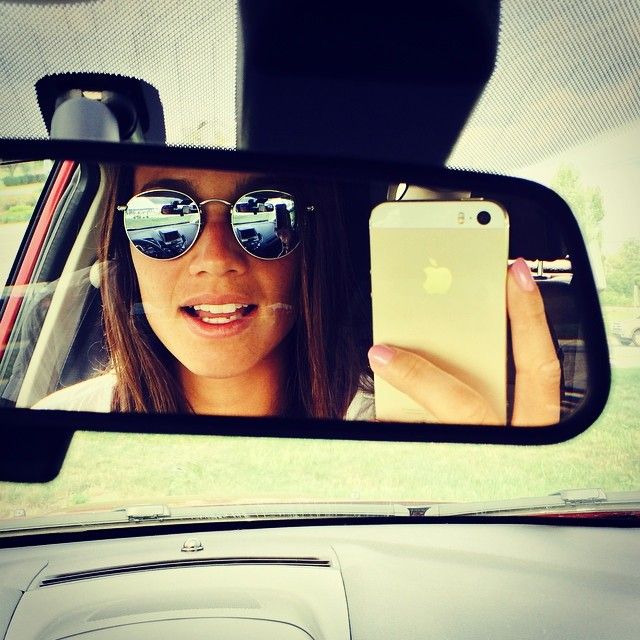 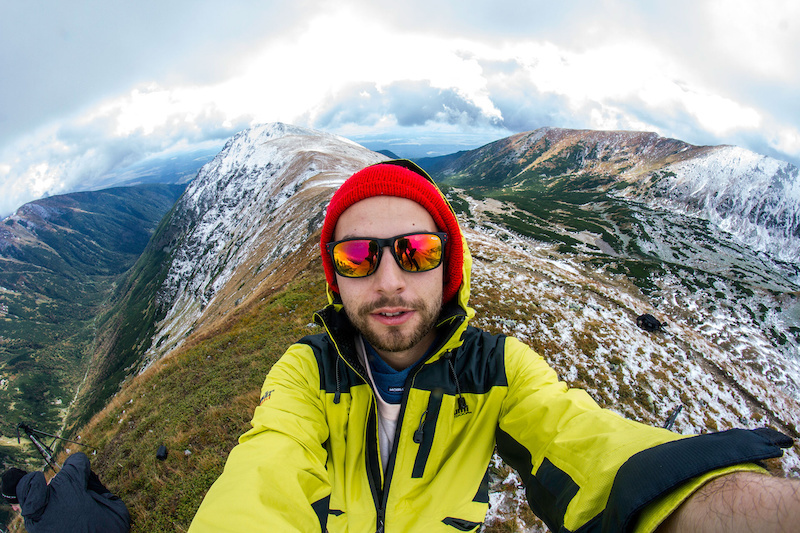 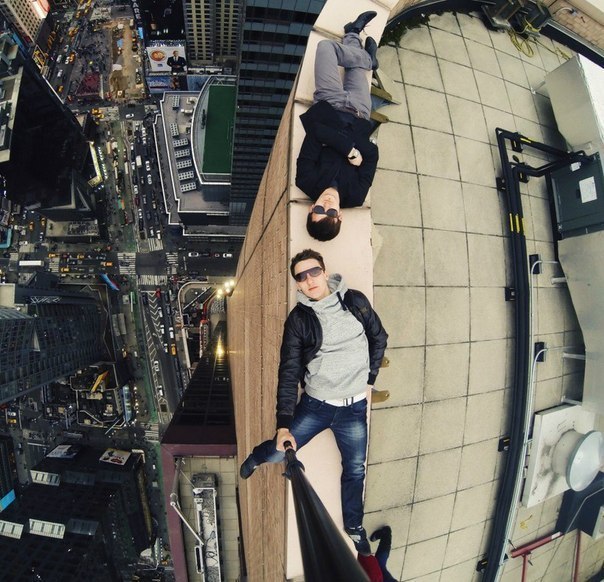 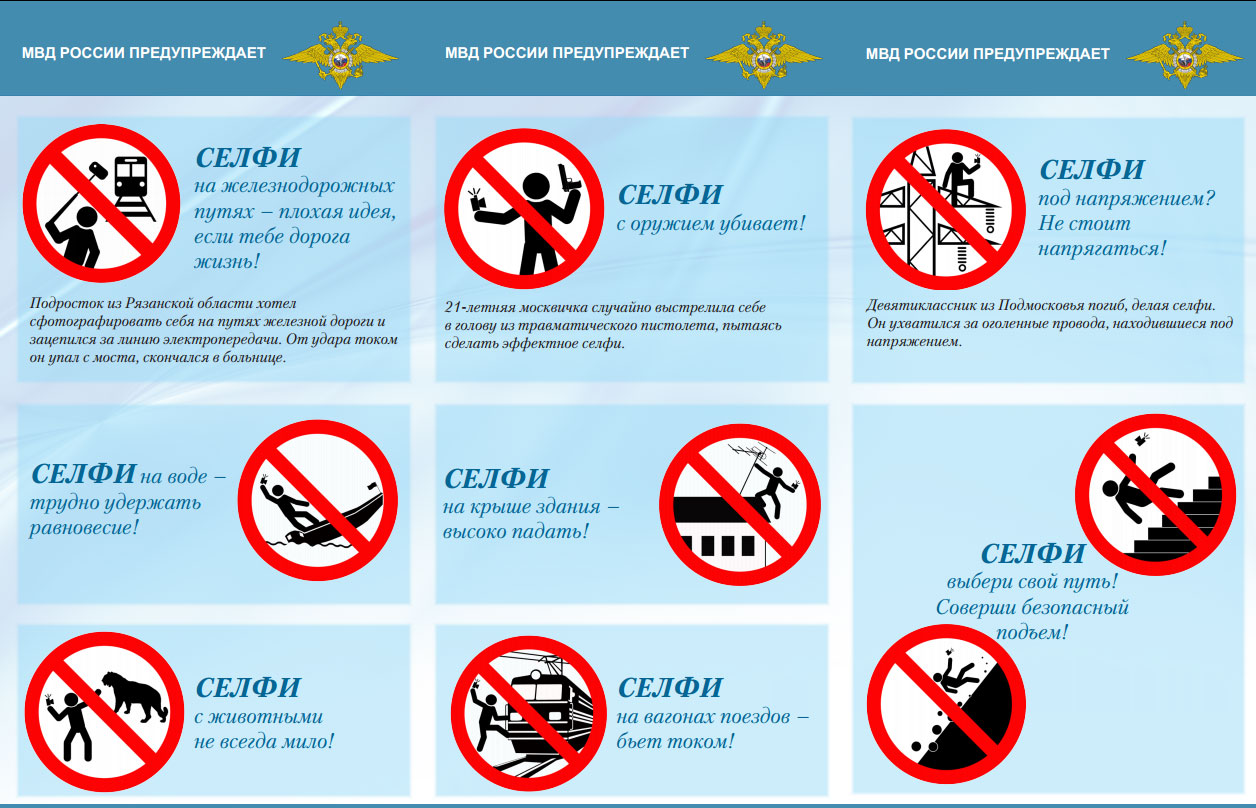 !!!!!!!!!!!
Помните: когда человек пытается сфотографировать сам себя - у него рассеяно внимание. Делайте селфи, лишь убедившись, что вы находитесь в безопасном месте и вашей жизни ничего не угрожает!
http://nayrok.ru/uploads/posts/2011-08/1313978218_bez-imeni-41.png
http://86sch18-nv.edusite.ru/images/uchenik.png